Отчёт  по  декаде
МО точных наук
2015
Конкурс  буклетов
«Антикоррупция»
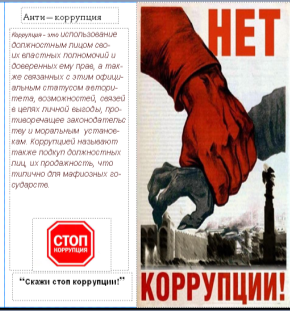 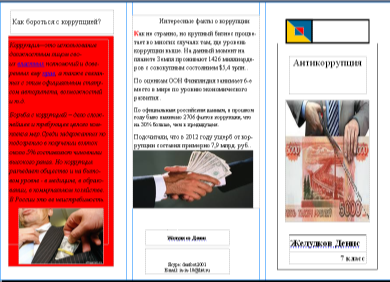 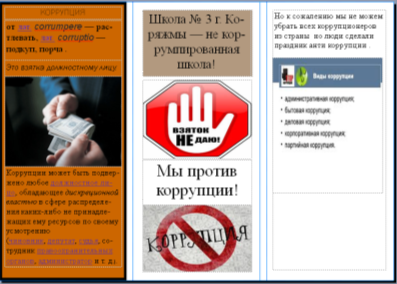 2 – 11 классы
Международный конкурс – игра
«Инфознайка»
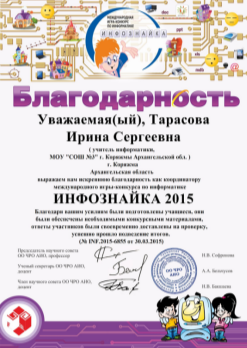 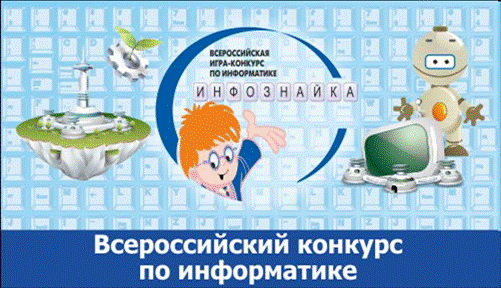 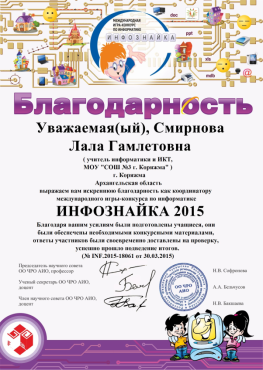 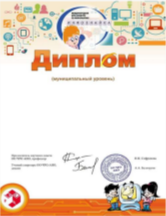 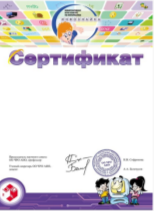 2 – 11 классы
I  областной  web-квест
«Мы из будущего»
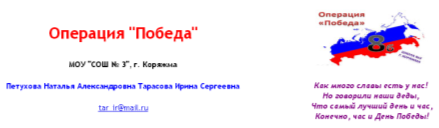 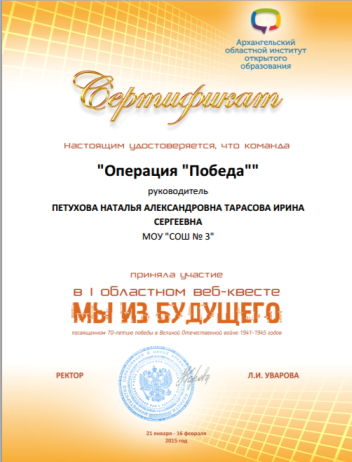 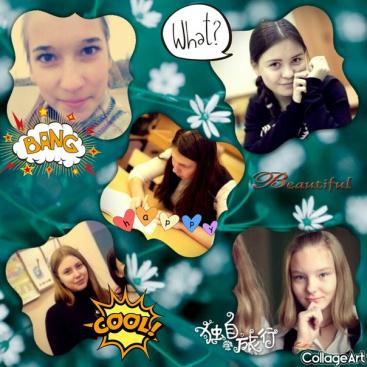 8 – 11 классы
Международная  олимпиада
«Интернешка»
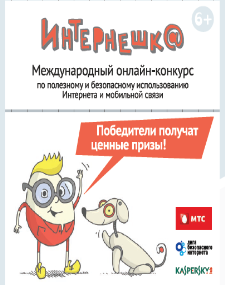 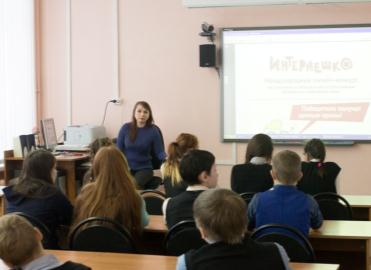 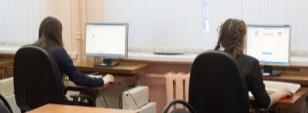 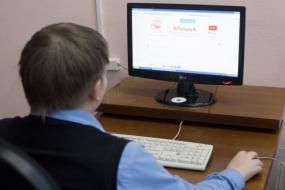 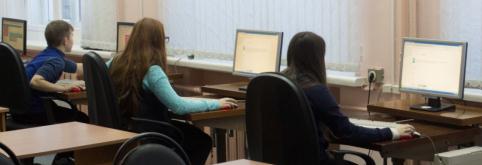 2 – 11 классы
Логический  конкурс  по  информатике
«Тренажёр мозга»
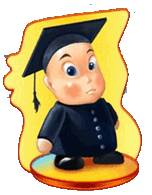 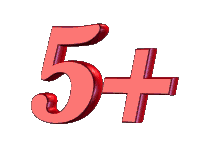 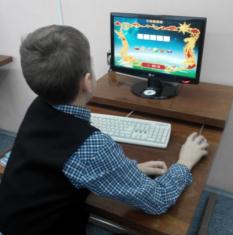 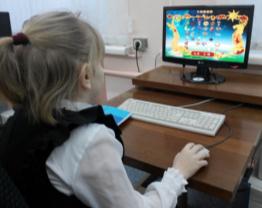 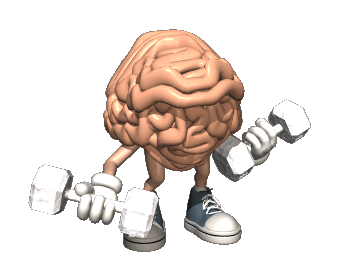 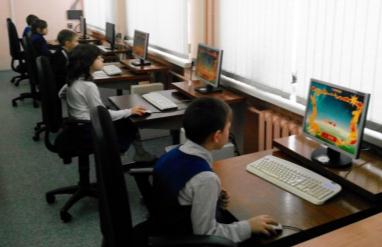 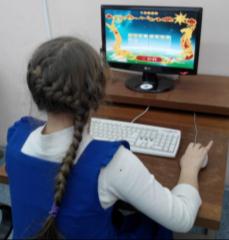 2 – 4 классы
Исследовательская  конференция  по  информатике
«ИнфоМир»
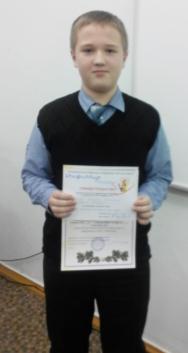 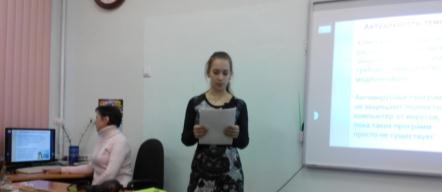 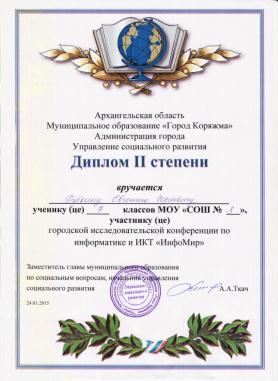 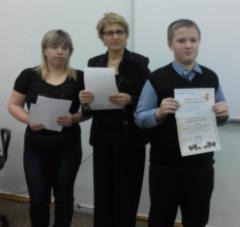 5 – 8 классы
Конкурс  кроссвордов
«Хочу всё знать»
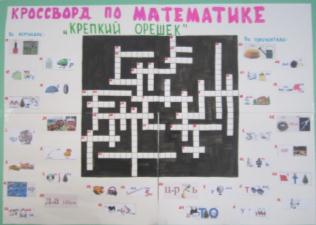 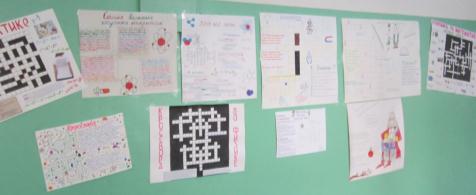 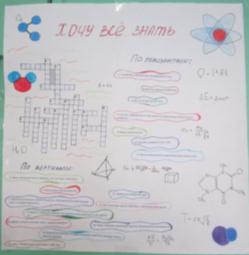 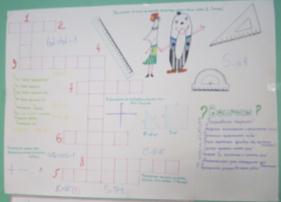 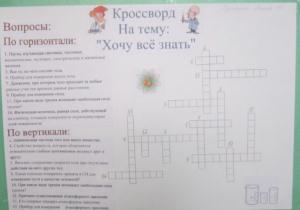 7 – 11 классы
Конкурс  газет
«Калейдоскоп  научных открытий»
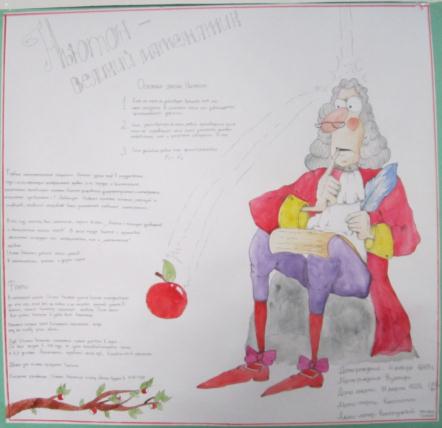 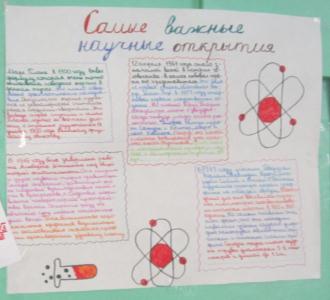 5 – 11 классы
Конкурс  поделок
«Геометрические   тела»
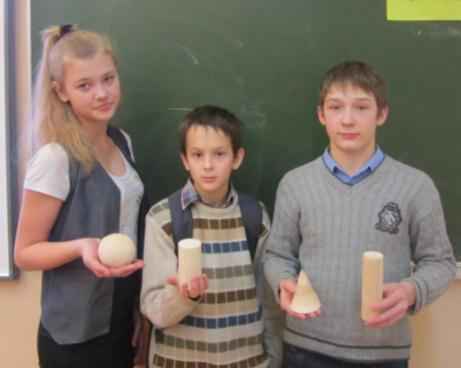 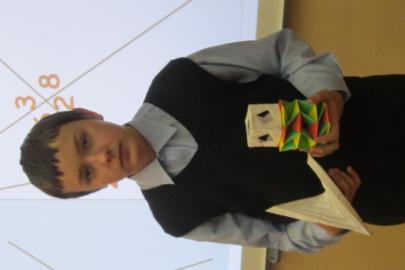 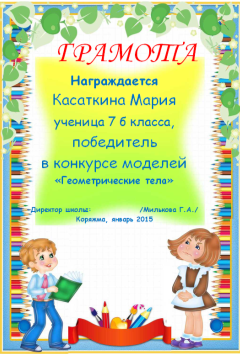 7 класс
Конкурс  физических моделей
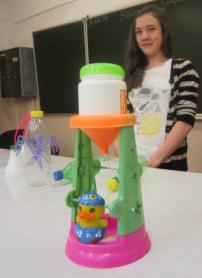 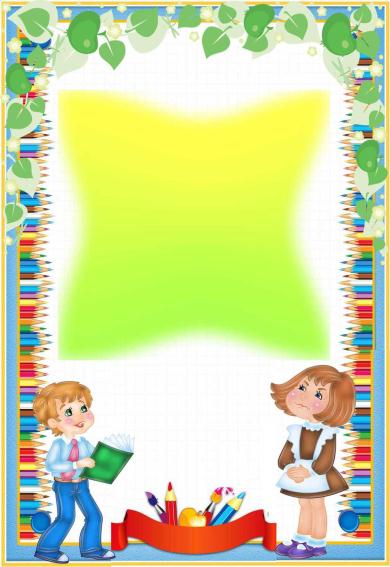 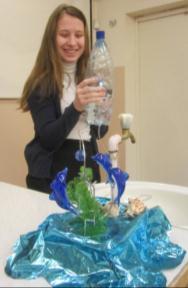 ГРАМОТА
Награждается 
Осокин Владислав
ученик 7 б класса,
победитель
 в конкурсе приборов 
по физике

Директор школы:               /Милькова Г.А./
Коряжма, январь 2015
7 класс
Международный  физический чемпионат
7 – 11 классы
Математическая  игра
«Брейн-ринг»
Кондратова  Н. А.
7 – 8 классы
Физико-математическая  игра
«Своя игра»
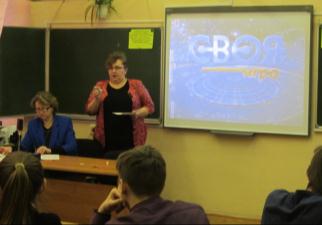 Ермакова  И. В.
Кондратова  Н. А.
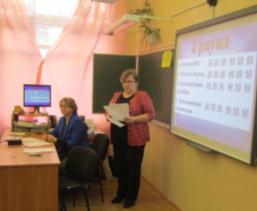 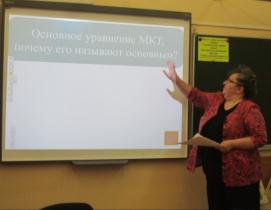 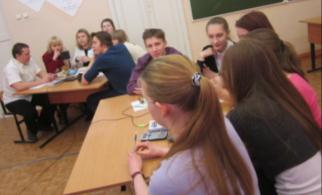 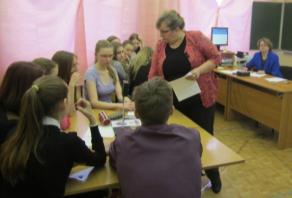 10 класс
Урок информатики
«Редактирование текста. Работа с фрагментами»
Смирнова  Л. Г.
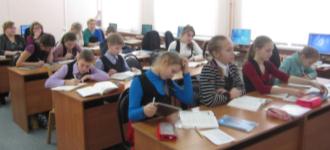 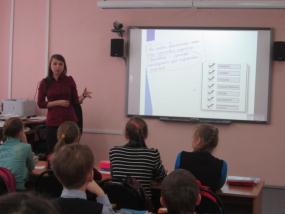 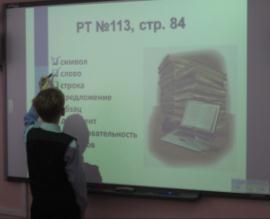 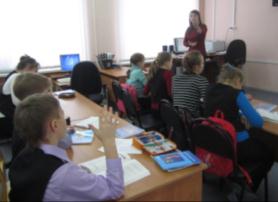 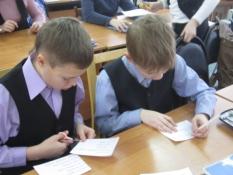 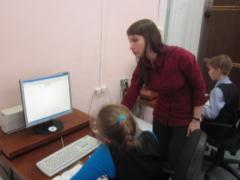 5 класс
Урок  математики
«Сложение и вычитание дробей с одинаковыми знаменателями»
Зайцева  Т. Л.
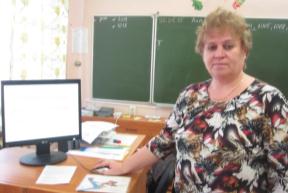 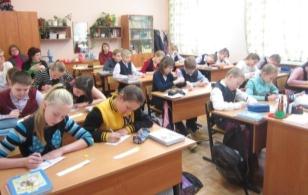 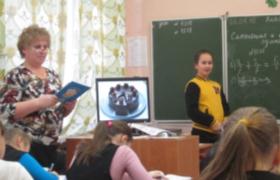 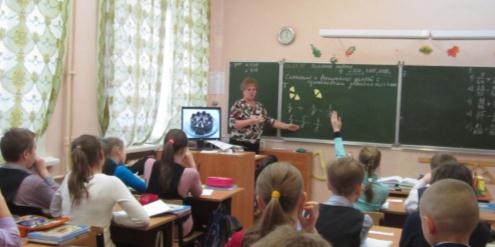 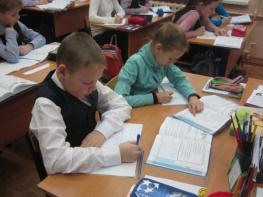 5 класс
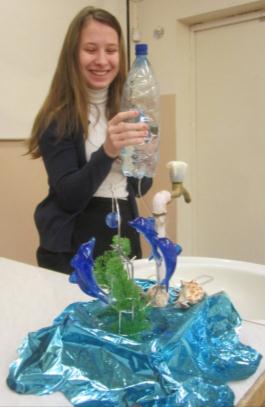 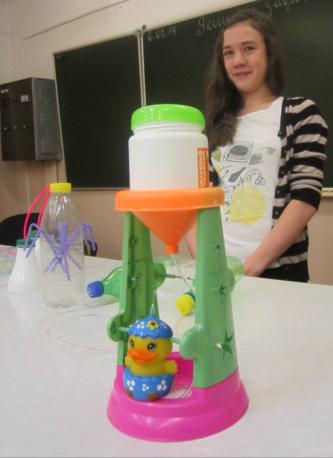 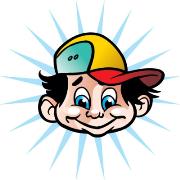 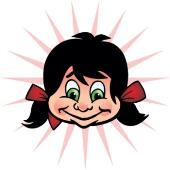